Camp Shriver fundraising templates
Edit in PowerPoint for ease. When a page is final/complete to save as a picture for easy sharing on socials select: 
“File”  “Export…”  rename as you wish, change "File Format” to “JPEG”  (or “PNG” also works)
If you select “this slide only” it will give one picture saved in existing/designated location, or if you select “all slides” it will add a folder with all slides in the existing or designated location.
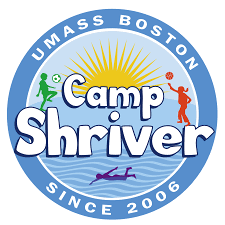 THANK YOU!
to the amazing Katie Olszowy (Boston 2025) who created these absolutely fabulous templates!
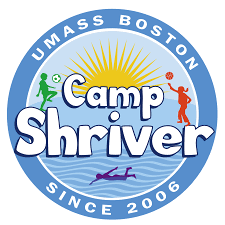 DIRECTIONS :
Create My 20-mile Playlist!
Choose any template (content is the same) 
Personalize with your venmo/zelle information, the price you ae setting, and edit date depending when you are running 
Update as donations come in
Where it says “[open]” enter donors name! 
Add song titles/artists to share too!
Keep sharing with updates to encourage more participation
On March X, I will be completing my longest training run. For a donation of $X you can pick or dedicate a song for my playlist!  All playlist donations to support Camp Shriver! 
Donations by Venmo @yourhandlehere
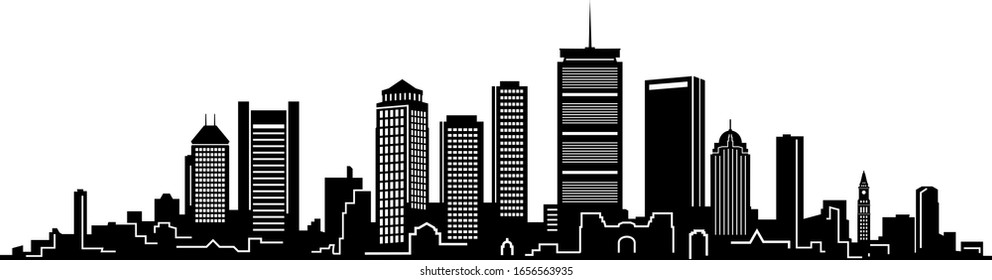 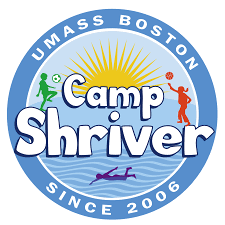 Create My 20-mile Playlist!
On March X, I will be completing my longest training run before the Boston Marathon. For a donation of $X you can pick or dedicate a song for my playlist!  All playlist donations to support Camp Shriver! 
Donations by Venmo @yourhandlehere
1: [song]
[open]
2: [song]
[open]
3: [song]
[open]
4: [song]
[open]
5: [song]
[open]
6: [song]
[open]
7: [song]
[open]
8: [song]
[open]
9: [song]
[open]
10: [song]
[open]
11: [song]
[open]
12: [song]
[open]
13: [song]
[open]
14: [song]
[open]
15: [song]
[open]
16: [song]
[open]
17: [song]
[open]
18: [song]
[open]
19: [song]
[open]
20: [song]
[open]
21: [song]
[open]
22: [song]
[open]
23: [song]
[open]
24: [song]
[open]
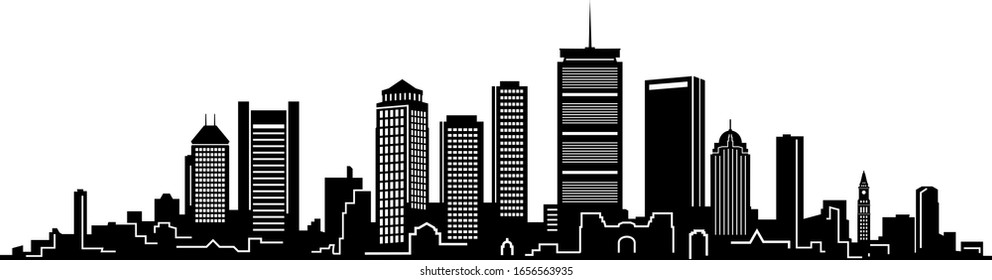 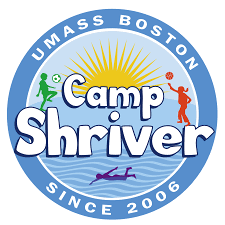 Create My 20-mile Playlist!
On March X, I will be completing my longest training run before the Boston Marathon. For a donation of $X you can pick or dedicate a song for my playlist!  All playlist donations to support Camp Shriver! 
Donations by Venmo @yourhandlehere
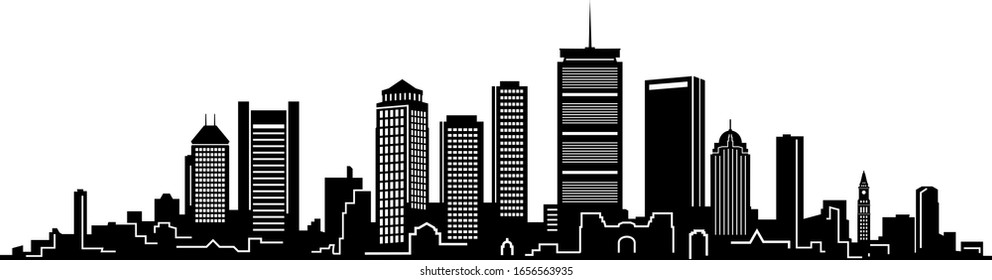 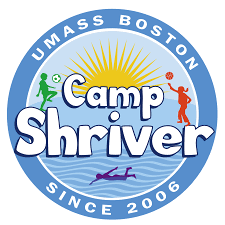 Create My 20-mile Playlist!
On March X, I will be completing my longest training run before the Boston Marathon. For a donation of $X you can pick or dedicate a song for my playlist!  All playlist donations to support Camp Shriver! 
Donations by Venmo @yourhandlehere
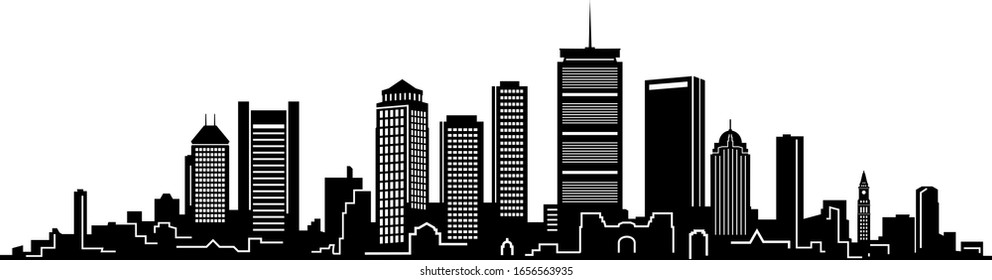 Directions for  Sponsor a Mile
Choose any template
Option 1: Set price per mile
Option 2: Set a general price
Option 3: edit templates to set varying prices
Personalize with your venmo/zelle information
Update as donations come in!  
Where it says “[open]” enter donors name! 
Keep sharing with updates to encourage more participation
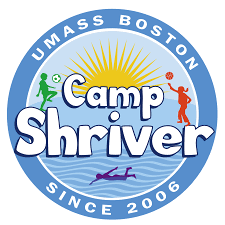 Sponsor a Mile!
Please donate to help support another summer of Camp Shriver.
Mile 1: $5
[open]
Mile 2: $10
[open]
Mile 3: $15
[open]
Mile 4: $20
[open]
Mile 5: $25
[open]
Mile 6: $30
[open]
Mile 7: $35
[open]
Mile 8: $40
[open]
Mile 9: $45
[open]
Mile 10: $50
[open]
Mile 11: $55
[open]
Mile 12: $60
[open]
Mile 13: $65
[open]
Mile 14: $70
[open]
Mile 15: $75
[open]
Mile 16: $80
[open]
Mile 17: $85
[open]
Mile 18: $90
[open]
Mile 19: $95
[open]
Mile 20: $100
[open]
Mile 21: $105
[open]
Mile 22: $110
[open]
Mile 23: $115
[open]
Mile 24: $120
[open]
Mile 25: $125
[open]
Mile 26: $150
[open]
Donations by Venmo @yourhandlehere
[Speaker Notes: $5 increasing donations, set price of 26 to whatever you want!]
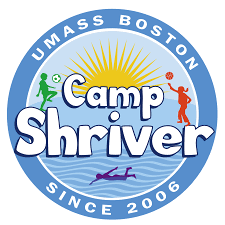 Sponsor a Mile!
Please donate to help support another summer of Camp Shriver.
Mile 1: $
[open]
Mile 2: $
[open]
Mile 3: $
[open]
Mile 4: $
[open]
Mile 5: $
[open]
Mile 6: $
[open]
Mile 7: $
[open]
Mile 8: $
[open]
Mile 9: $
[open]
Mile 10: $
[open]
Mile 11: $
[open]
Mile 12: $
[open]
Mile 13: $
[open]
Mile 14: $
[open]
Mile 15: $
[open]
Mile 16: $
[open]
Mile 17: $
[open]
Mile 18: $
[open]
Mile 19: $
[open]
Mile 20: $
[open]
Mile 21: $
[open]
Mile 22: $
[open]
Mile 23: $
[open]
Mile 24: $
[open]
Mile 25: $
[open]
Mile 26: $
[open]
Donations by Venmo @yourhandlehere
[Speaker Notes: Add your own prices, could be increased by row, etc.]
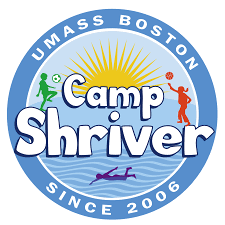 Sponsor a Mile!
Please donate to help support another summer of Camp Shriver.
Mile 1: 
[open]
Mile 2: 
[open]
Mile 3: 
[open]
Mile 4:
[open]
Mile 5:
[open]
Mile 6:
[open]
Mile 7:
[open]
Mile 8:
[open]
Mile 9:
[open]
Mile 10:
[open]
Mile 11:
[open]
Mile 12:
[open]
Mile 13:
[open]
Mile 14:
[open]
Mile 15:
[open]
Mile 16:
[open]
Mile 17:
[open]
Mile 18:
[open]
Mile 19:
[open]
Mile 20:
[open]
Mile 21:
[open]
Mile 22:
[open]
Mile 23:
[open]
Mile 24:
[open]
Mile 25:
[open]
Mile 26:
[open]
Donate $X to sponsor a mile of the Boston Marathon!
Donations by Venmo @yourhandlehere
[Speaker Notes: Set ONE price per mile]
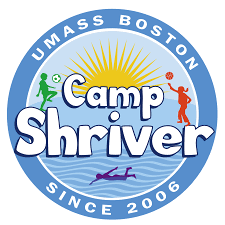 Sponsor a Mile!
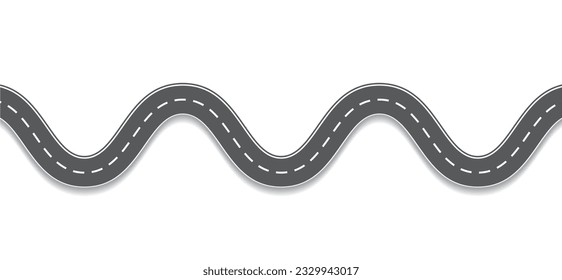 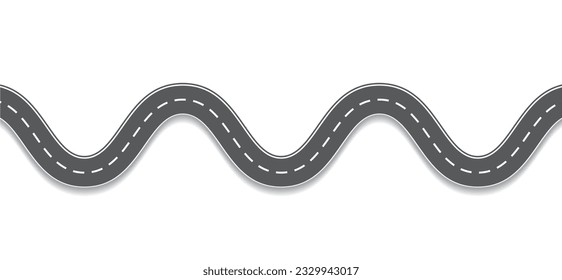 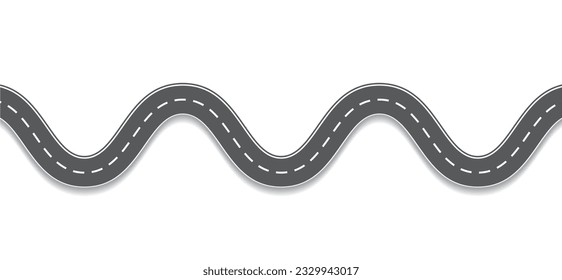 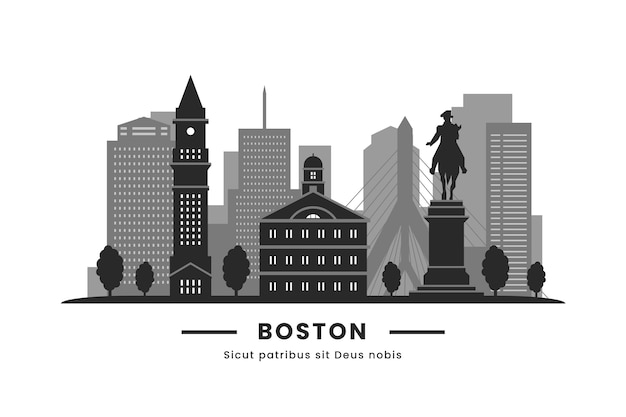 Donate to sponsor a mile of the Boston Marathon!
Donations by Venmo @yourhandlehere
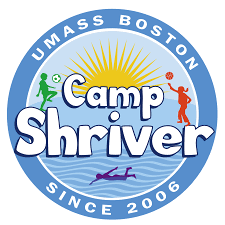 Sponsor a Mile!
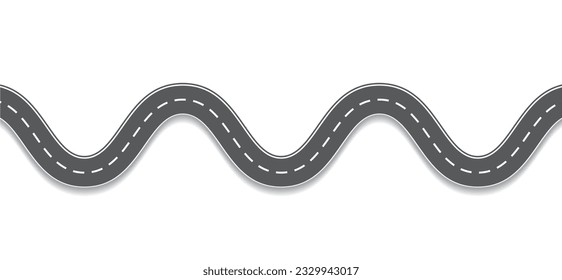 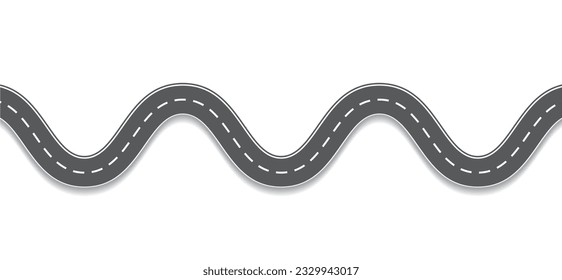 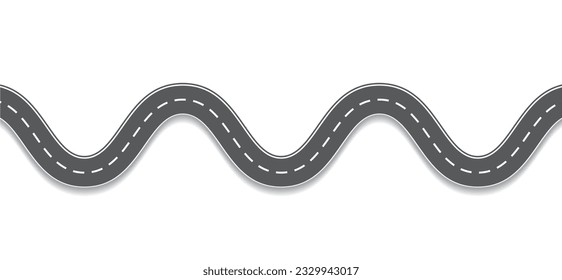 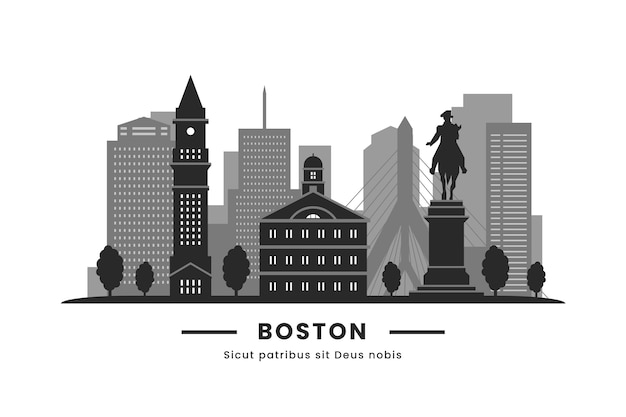 Donate $X to sponsor a mile of the Boston Marathon!
Donations by Venmo @yourhandlehere
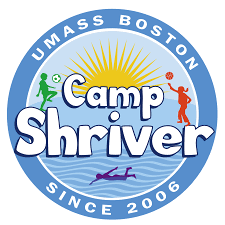 DIRECTIONS: 
Guess my finish time!
Personalize with your venmo/zelle information
Decide what prize would be
Update as donations come in!  
Add guesses and donors names! 
Keep sharing with updates to encourage more participation
Please donate $25 to help support another summer of Camp Shriver. 
The winner with the closest guess, will win [enter what prize will be]!
All guesses should include hours, minutes, and seconds (H:MM:SS)
Name
Guess
Name
Guess
Name
Guess
Name
Guess
Donations by Venmo @yourhandlehere
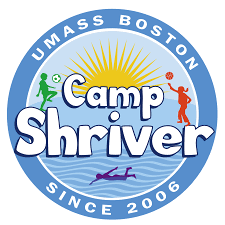 Guess my finish time!
Please donate $25 to help support another summer of Camp Shriver. 
The winner with the closest guess, will win [enter what prize will be]!
All guesses should include hours, minutes, and seconds (H:MM:SS)
Name
Guess
Name
Guess
Name
Guess
Name
Guess
Name
Guess
Name
Guess
Name
Guess
Name
Guess
Name
Guess
Name
Guess
Name
Guess
Name
Guess
Donations by Venmo @yourhandlehere